Drug use, Inflammation and Cardiac Overload in Women Living with HIV 
who Experience Homelessness and Housing Instability
Elise Riley, Eric Vittinghoff, Gabriele Beck-Engeser, Phillip Coffin, Phyllis Tien, Priscilla Hsue, Alan Wu, Kara Lynch, Dhruv Kazi and Peter Hunt
University of California, San Francisco, School of Medicine
Cardiac overload increases as the inflammatory marker, sTNF2 increases, but is 40% lower in cannabis-using women living with HIV (WLWH). 

Including cannabis use and sTNF2 levels in cardiovascular risk assessment and treatment goal monitoring may reduce negative CVD outcomes in WLWH.
Longitudinal Associations between Study FactorsⱢ and NT-proBNP (ng/L) (N=74)
INTRO
Risks of cardiovascular disease (CVD) and heart failure (HF) are high in PLWH and differ by sex. Few CVD-related studies focus on drug use, yet it is high in PLWH. 

METHODS
We recruited 74 women living with HIV (WLWH) from San Francisco community and clinic settings.
We used GEE models to assess associations between multiple drugs and cardiac overload, measured by NT-proBNP, at six monthly time points per study participant.
RESULTS
Among 19 substances and pharmaceutical drugs tested, cannabis was the only one significantly, and negatively associated with NT-proBNP (adjusted OR=0.60).
sTNFR2 was also significantly, and positively associated with NT-proBNP (Adjusted OR per SD [3145 pg/mL]=1.66). The addition of sTNFR2 did not change the association with cannabis.


DISCUSSION
Among polydrug-using WLWH, cardiac overload increases as sTNFR2 increases, but is 40% lower among cannabis users. Whether including recent cannabis use and the inflammatory marker, sTNFR2 would improve CVD risk assessment and CVD treatment goal assessment merits further investigation.
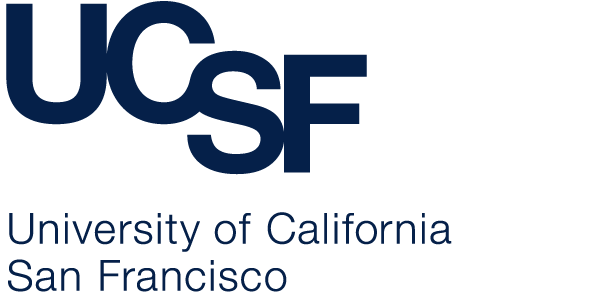 ⱢLog-transformed data resulted in “fold-difference” effects;  Ụ Adjusted for visit only;  *p<0.05;  ᴫ >1 year since last menstrual period;   (Ɫ)All participants reporting Latina ethnicity regardless of other racial categories mentioned;  [2] ELISA test results;  [3] Self-reported; [5] Positive toxicology results; ꓛ Cocaine, Benzoylecgonine, Ecgonine methyl ester or Norcocaine; Ꙙ Morphine, Codeine, Hydrocodone, Hydromorphone, Dihydrocodeine, Morphine Glucuronide, Codeine Glucuronide, Promethazine, Oxycodone or Oxymorphone; ○ Tramadol, O-desmethyl-cis-tramadol, Meperidine, Normeperidine or Levorphanol; ◘ 7-Aminoclonazepam, Clonzepam, Diazepam, Lorazepam, Nordiazepam, Temazepam, Oxazepam, Alprzolam, alpha-hycroxyalprazolam, Flurazepam, 2-Hydroxyethlflurazepam, Desalkylflurazepam, Flunitrazepam, 7-aminoflunitrazepam, N-Desmethylflunitrazepam, Midazolam, 7-aminontrazepam or Etizolam;  ‡ Metoprolol, Atenolol, Carvedilol, Labetolol, Amlodipine, Diltiazem, Verapamil, Furosemide, Hydrochlorothiazide, Isosorbide mononitrate, Clonidine, Lisinopril or Losartan; Ω Atorvastatin, Pravastatin or Simvastati
This Study was funded by 
the National Institute on Drug Abuse
R01 DA037012
K24 DA039780
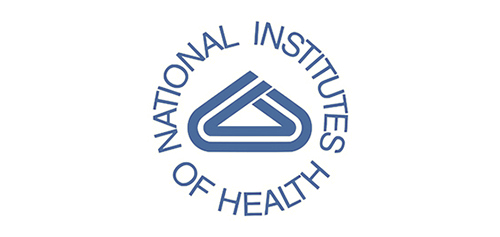 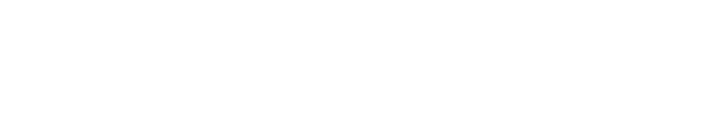 PRESENTED AT THE 23RD INTERNATIONAL AIDS CONFERENCE (AIDS 2020) | 6-10 JULY 2020